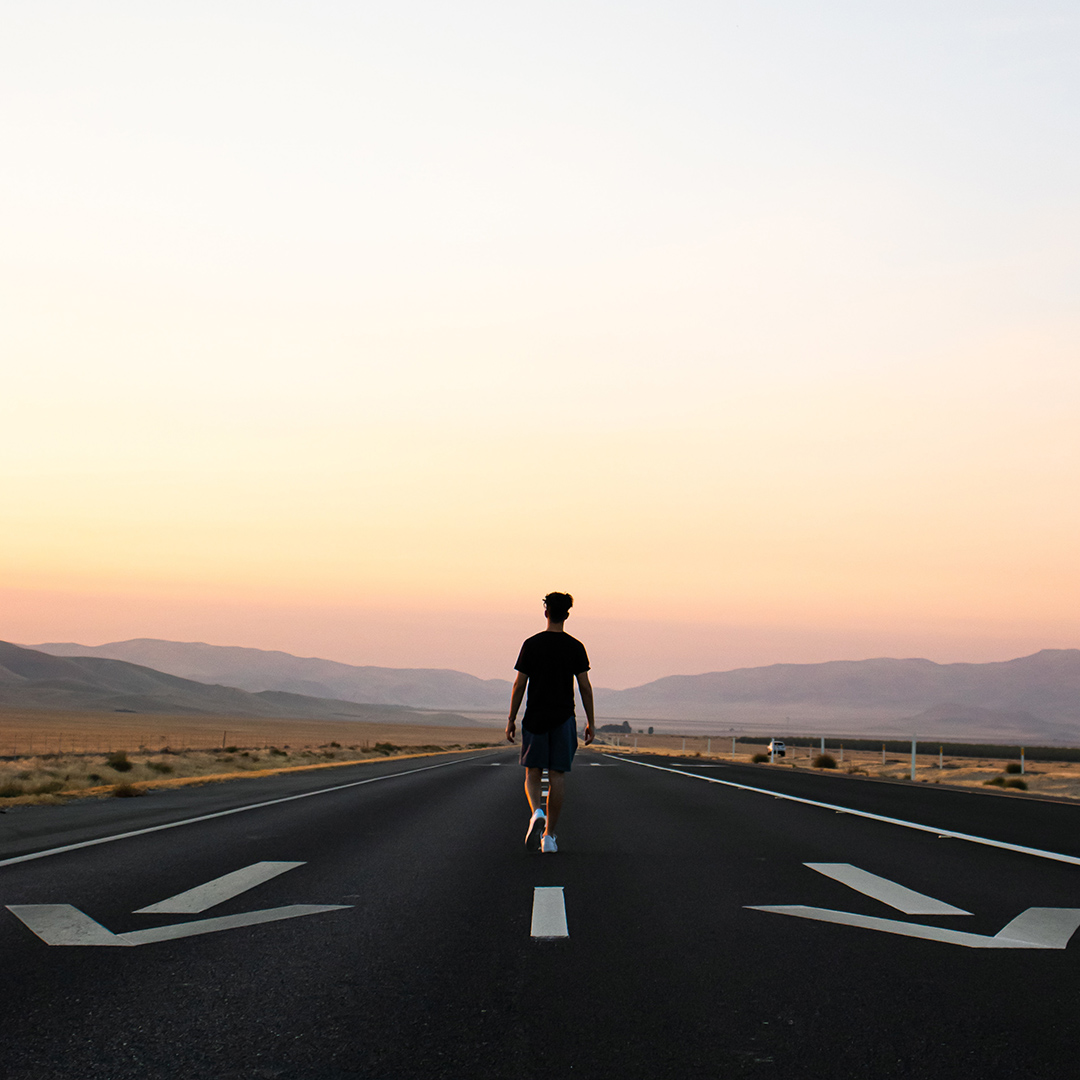 Hjælp os med at gøre Arrow kendt
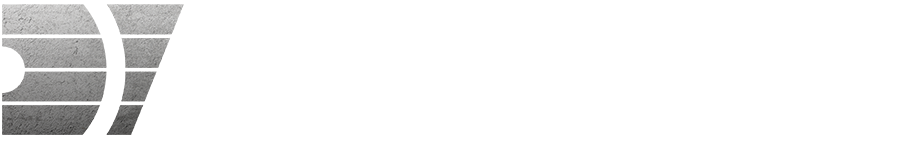 dagsorden
Præsentation af Arrow – opdateret program
Samtale om lederudvikling i din sammenhæng
Vi har opdateret vores program, så det nu er endnu skarpere, endnu bedre – og endda billigere! 
Vi rekrutterer i øjeblikket til det næstkommende forløb: Hold 5 med opstart i august 2024.
Tak for din hjælp med at fylde bussen og udvikle ledere til Guds kirke.
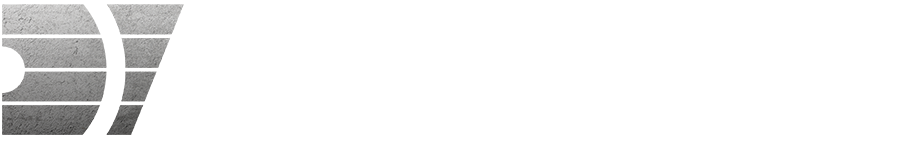 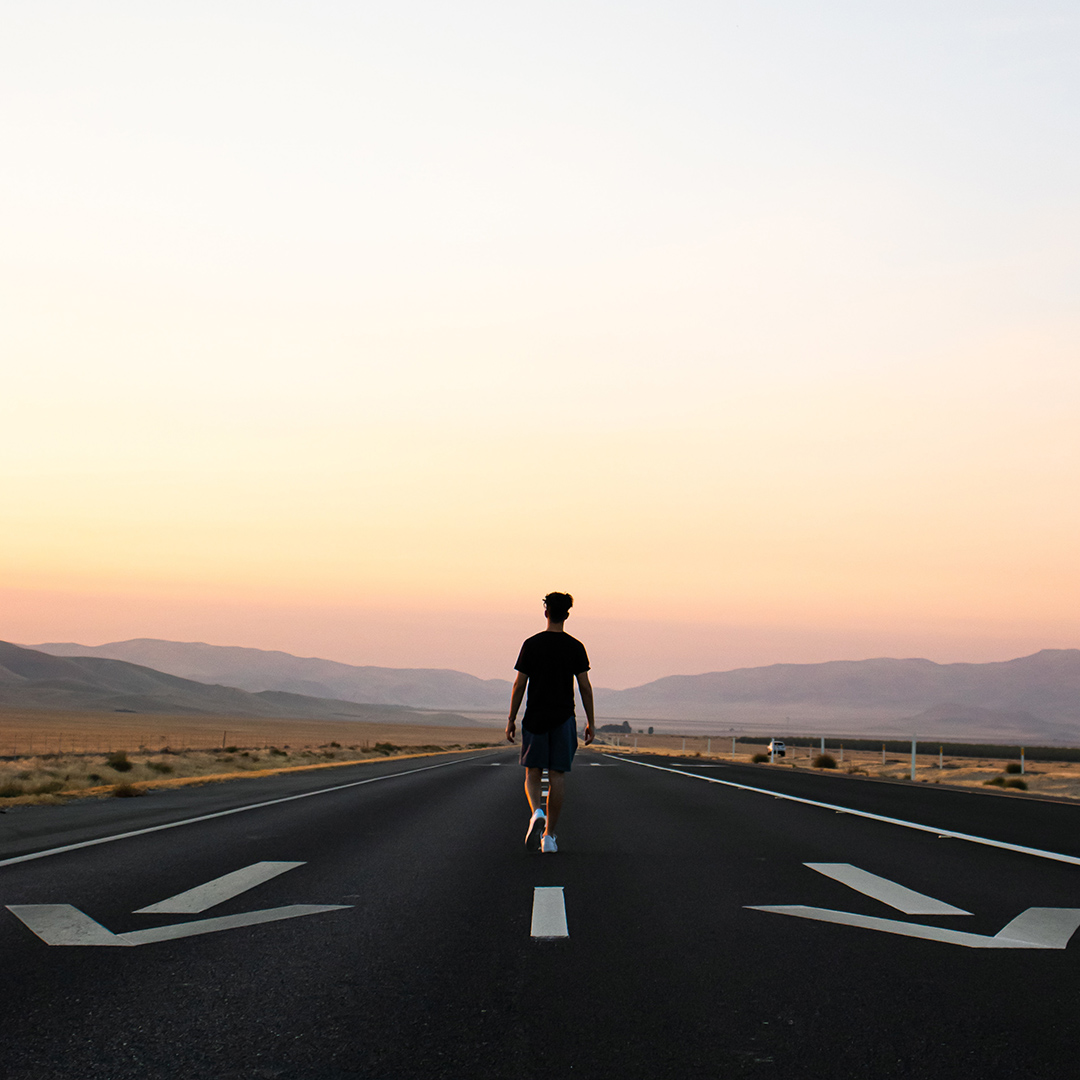 VISION FOR ARROW
At se flere ledere der er: ledt mere af, leder mere som, og leder mere til… Jesus IdentitetKaldKarakterKompentencer Mission
INDHOLD
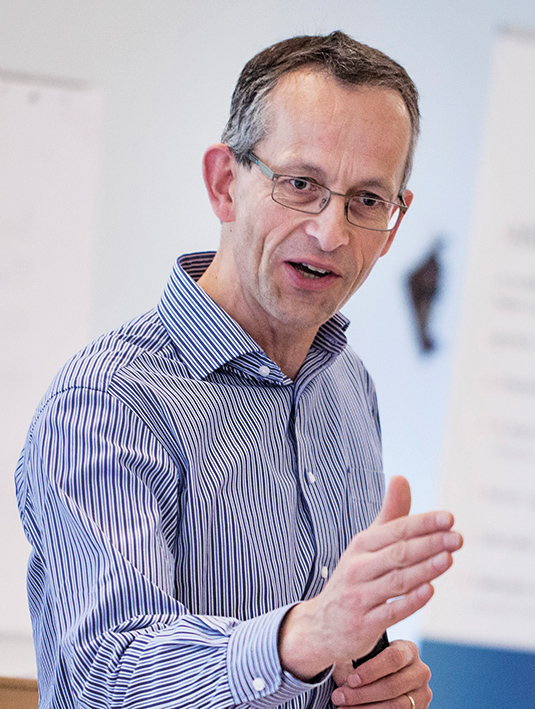 3 internater à 3 døgns varighed i skønne omgivelser på Ådalen Retræte

5 webinarer om forskellige ledelsestemaer med inspirerende undervisere fra ind- og udland

6 sessioner med en personlig mentor mellem internaterne

Samlinger i mindre grupper – både under og mellem internaterne

1 ledelsesprofil , der kortlægger dine styrker, værdier og udviklingsområder med individuel feedback
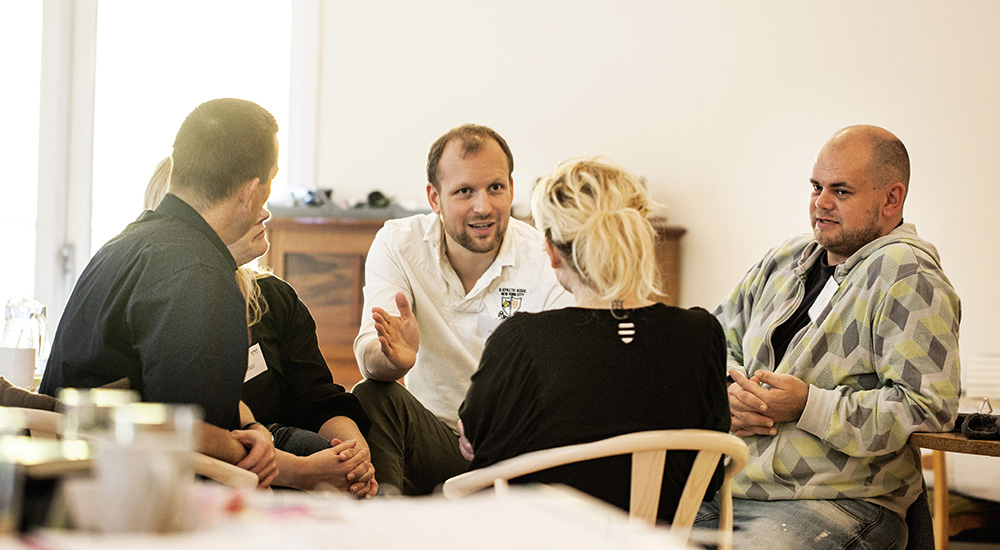 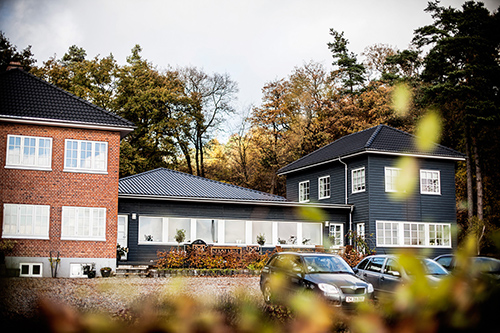 VORES FOKUS
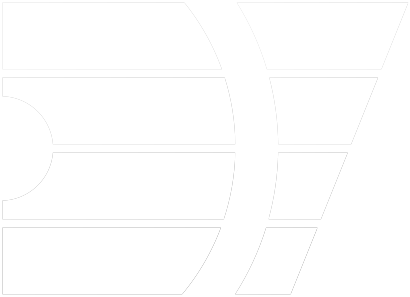 AT LEDE SIG SELV
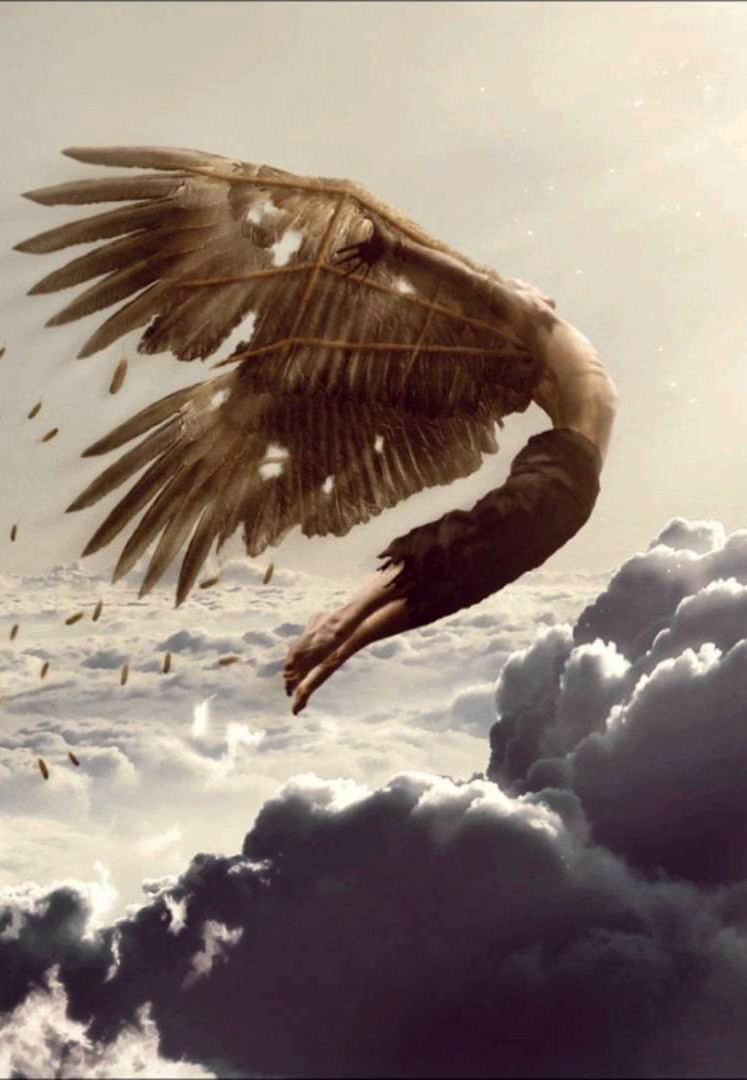 At kende dig selv – selvindsigt er den bedste forudsætning for at lede andre

At forstå, hvad du er rundet af som menneske og hvilke styrker, du har, og at (gen-)opdage, det kald, du har som leder

At træde i karakter som menneske og leder – hvordan du udvikler din karakter og også arbejder med dine skyggesider, så du leder og skaber tillid hos andre
AT LEDE ANDRE
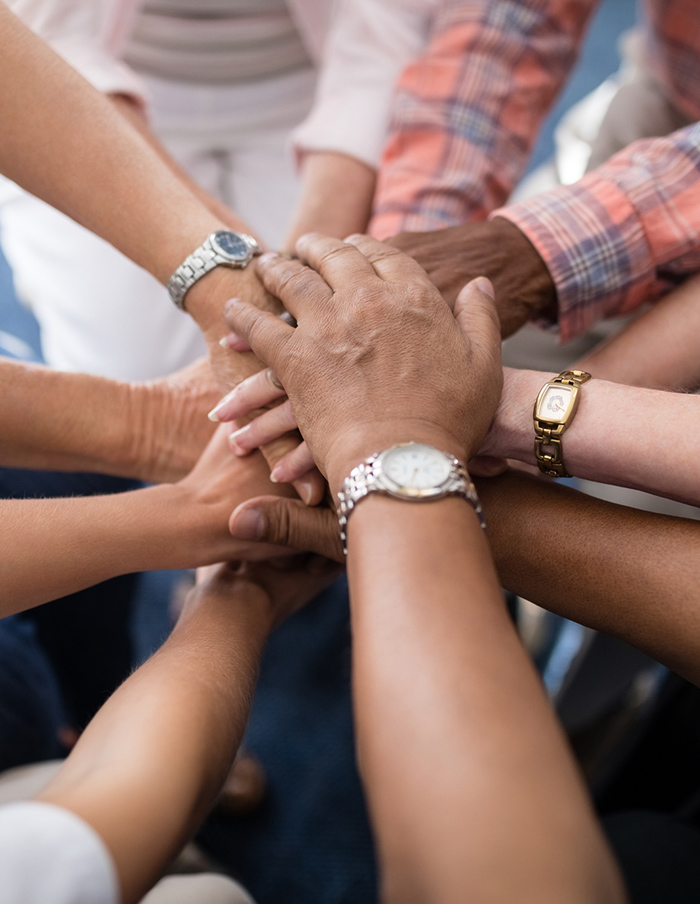 At arbejde sammen med andre i grupper, teams og lede gode møder

At udvikle ledere omkring dig gennem bl.a. mentoring og sparring

At forstå og håndtere konflikter 

At udtrykke din tro og dine værdier og vide, hvordan du deler dem med andre
AT LEDE ORGANISATIONER
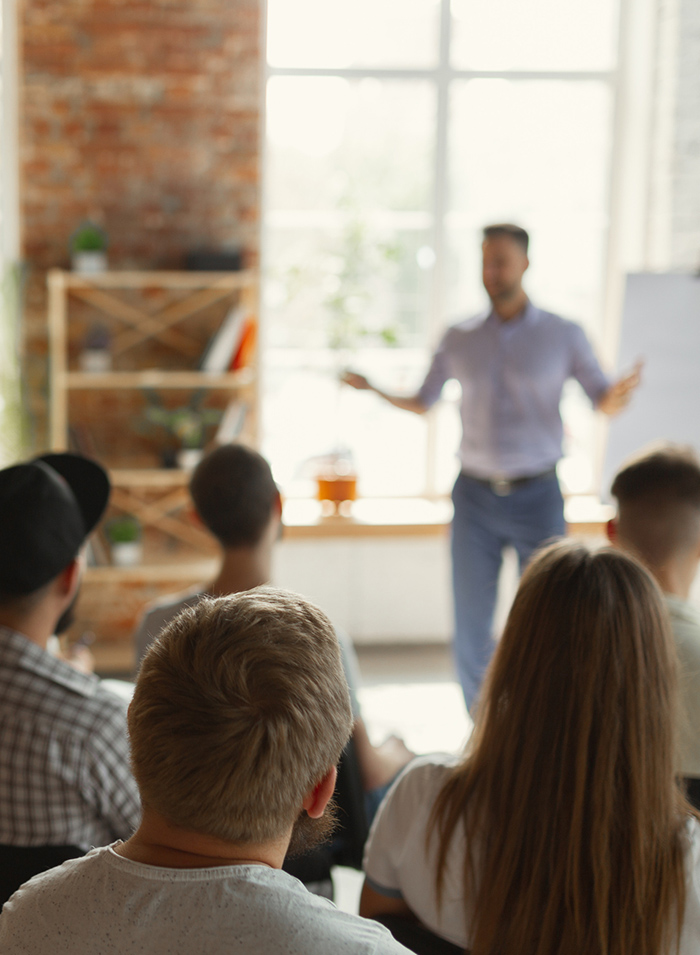 At lede organisationer igennem forandringsprocesser

At lede organisationer i mission

At lede i forskellige dimensioner – f.eks. i forhold til frivillige, ansatte og bestyrelser

At forstå det samfund og den kultur, du er en del af
Arrow er for dig, som er:
Leder i en kirkelig organisation
Skoleleder eller lærer på en kristen skole
Præst i en frimenighed/valgmenighed/folke- eller frikirke 
Sognemedhjælper, leder af børne- eller ungdomsarbejde
Kristen leder i en virksomhed, som ønsker et anderledes lederudviklingsforløb
MÅLGRUPPE
Du:
er 25 til 45 år og har nogen erfaring med ledelse  
har lyst til at indgå i et dynamisk fællesskab med andre kristne ledere med forskellige kirkelige og kulturelle baggrunde
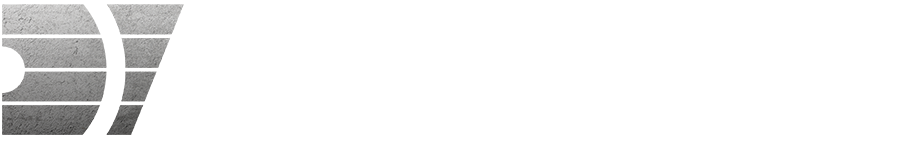 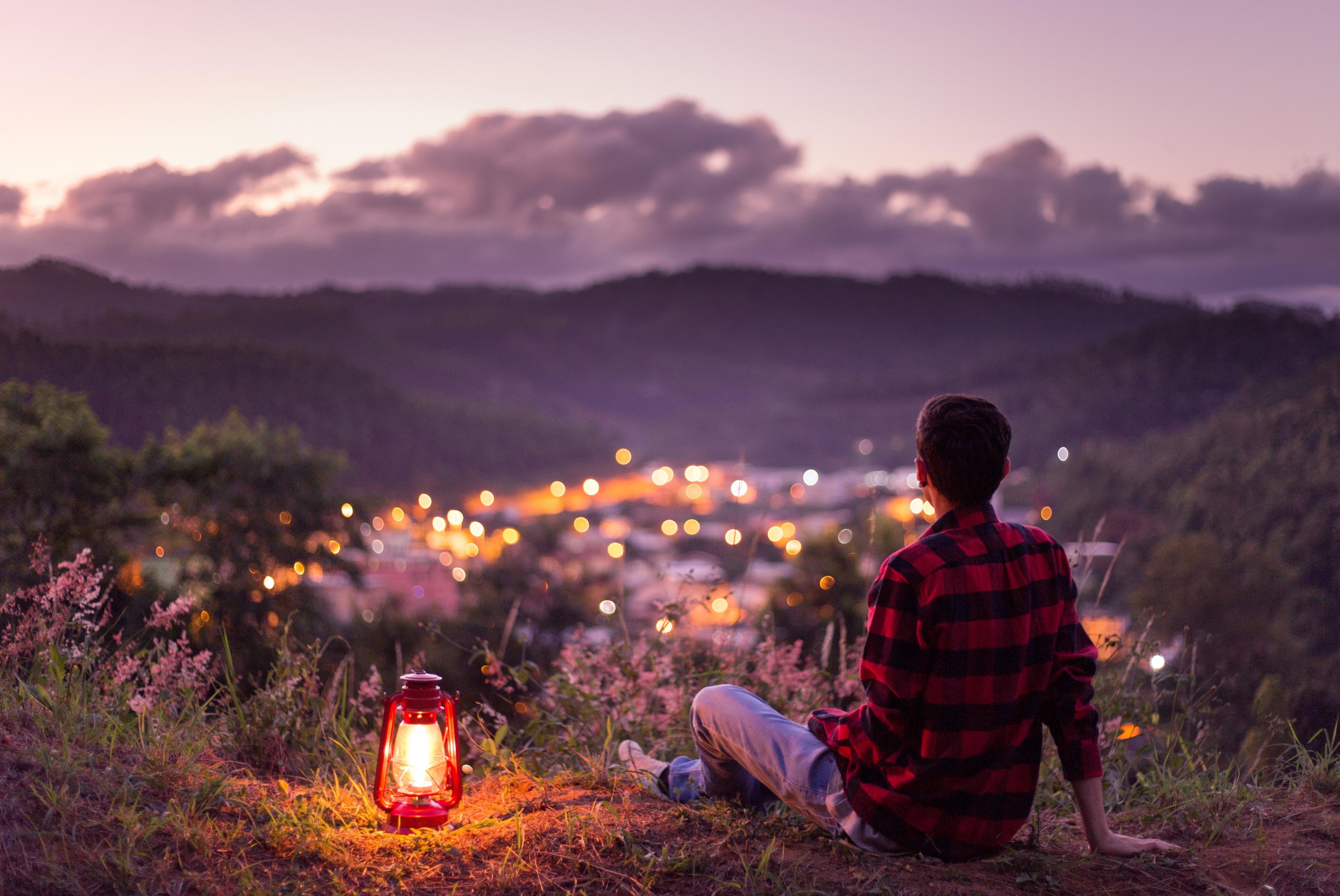 PRAKTISKE INFO
Prisen for et Arrow-forløb er nu 24.900 kr.
Beløbet betales i 3 rater à 8.300 kr. forud for hvert internat. 
Beløbet dækker: 
Internater med fuld forplejning på Ådalen Retræte, undervisningsmaterialer inkl. personlighedsprofil, undervisning, mentoring mm. 
Derudover må påregnes udgifter til litteratur, transport mm.
Der optages max. 20 deltagere på forløbet.
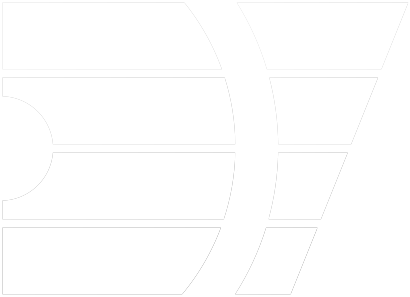 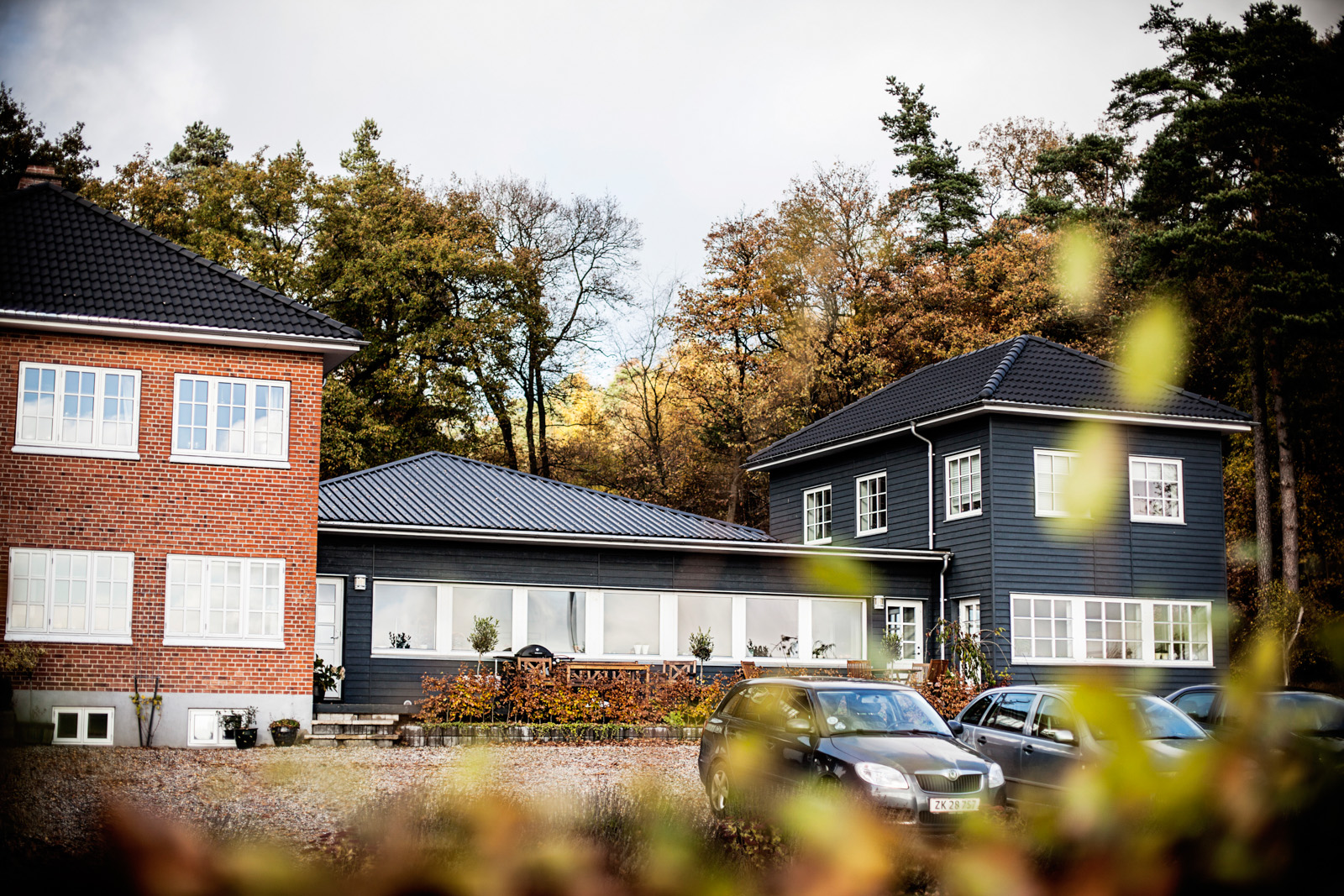 VIGTIGE DATOER
Ansøgningsfrist 1. juni 2024 
Opstartswebinar: den 15. august 2024 kl. 19-21
Tre internater på Ådalen Retræte nær Randers, som afholdes fra onsdag kl. 18 til lørdag kl. 15 på følgende datoer: 
11. – 14. september 2024, 
5. – 8. februar 2025 
18. - 21. juni 2025.
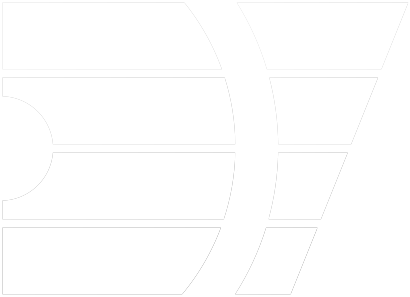 OM ARROW
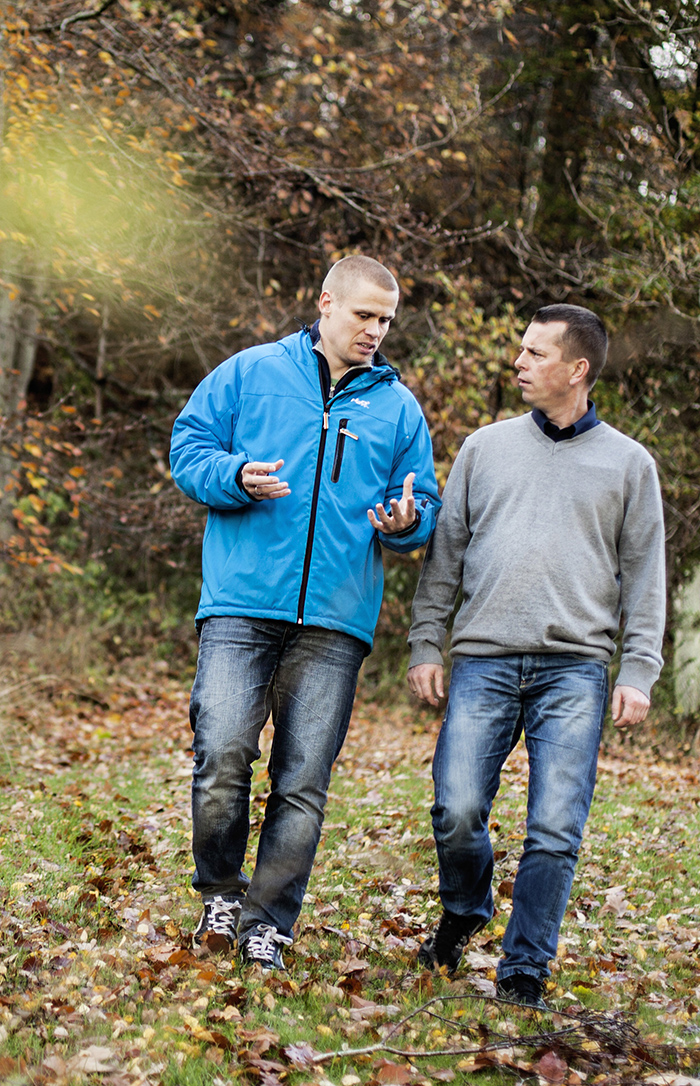 I Danmark blev Arrow-programmet igangsat i 2013. Siden da har 70 ledere gennemført et forløb i Danmark.

Vi er en del af den internationale Arrow Alliance, og der findes programmer i USA, Canada, Irland, England, Australien, New Zealand, Polen, Norge og Filippinerne.

Arrow er associeret medlem af Evangelisk Alliance og har Lausannepagten som teologisk grundlag. Vi er organiseret som en selvstændig arbejdsgruppe under Ådalen Retræte.
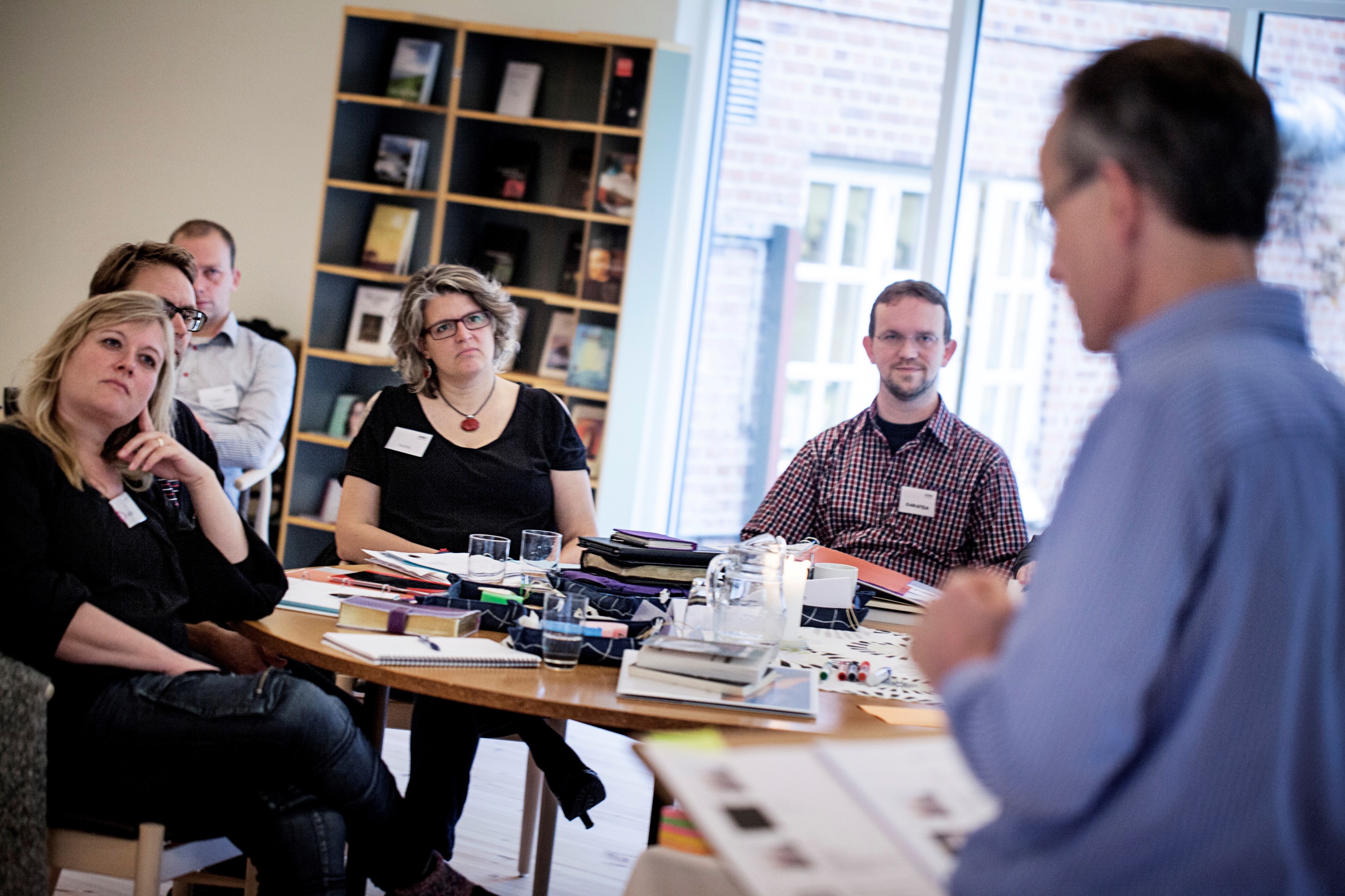 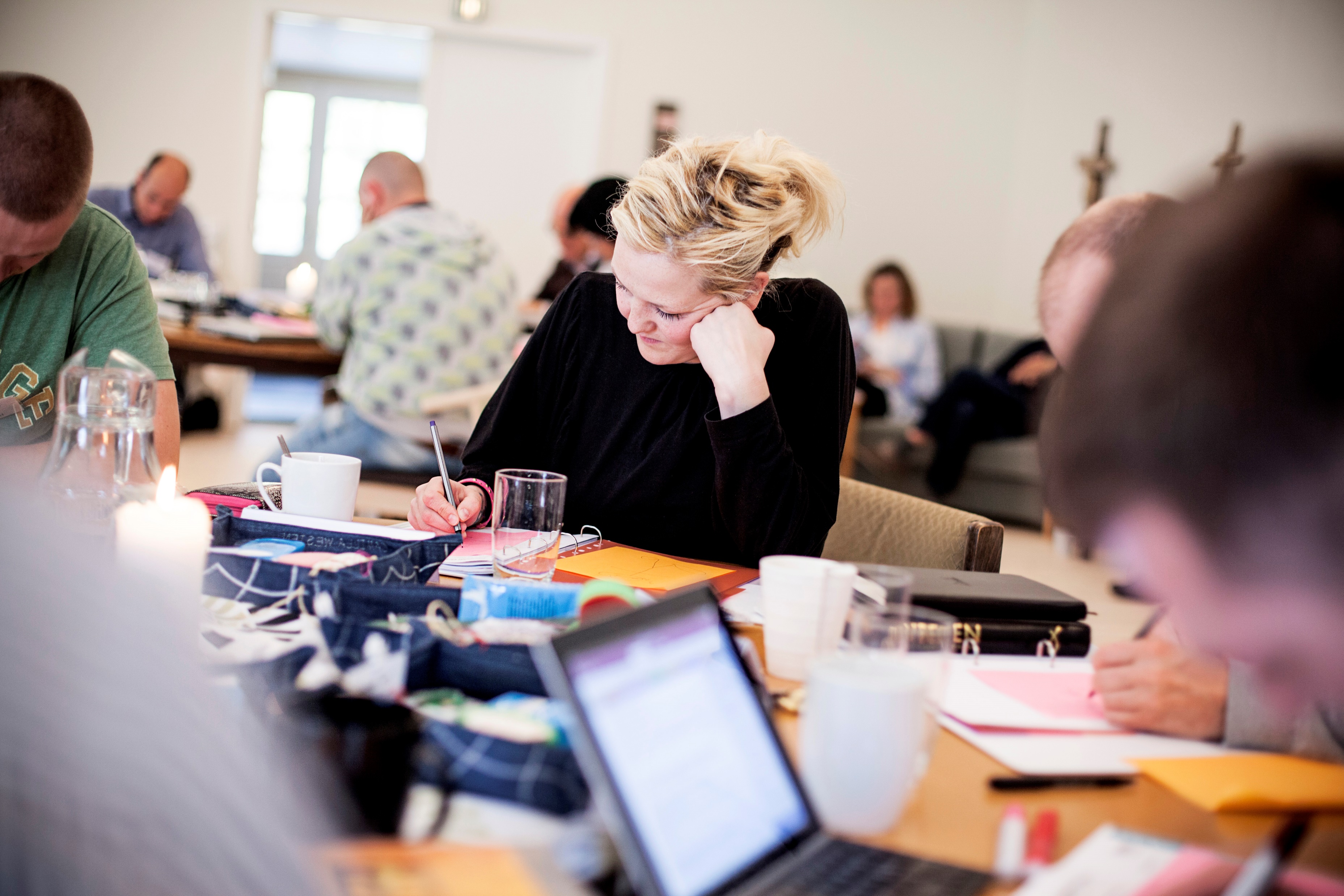 OM ARROW
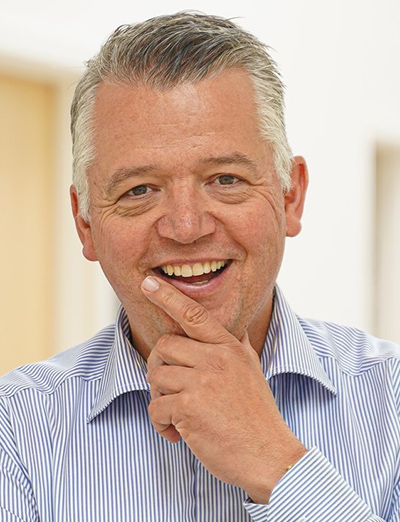 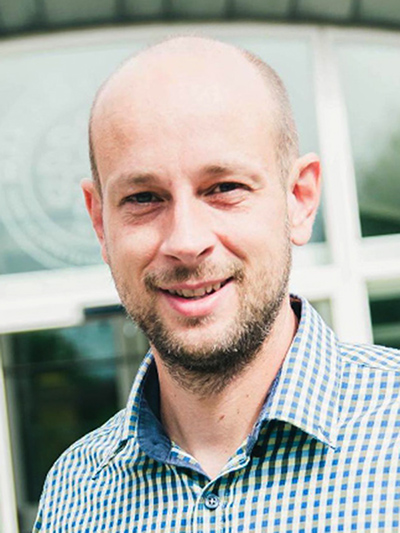 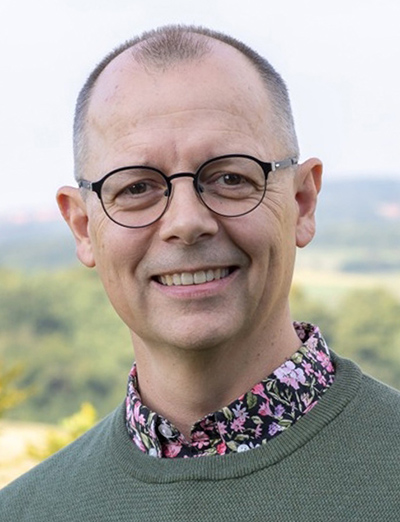 Arbejdsgruppen for Arrow er:
Jesper
Peter K. H.
Michael
Jesper Oehlenschläger, Folkekirken / Dansk Oase
Peter Kofoed Herbst, Kronjyllands Frimenighed,
Michael Rostved, Frikirken Randers
Peter Götz, Evangelisk Frikirke Danmark
Helle Torp Tjørnelund, Karlslunde Strandkirke 
Ruben Andersen-Hoel, Evangelisk Frikirke Danmark og 
Louise Aaen, Metodistkirken
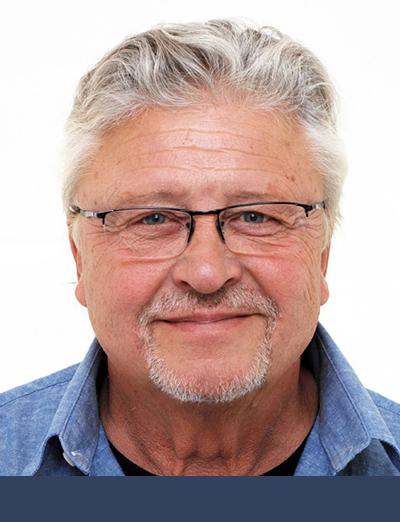 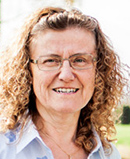 Peter G.
Helle
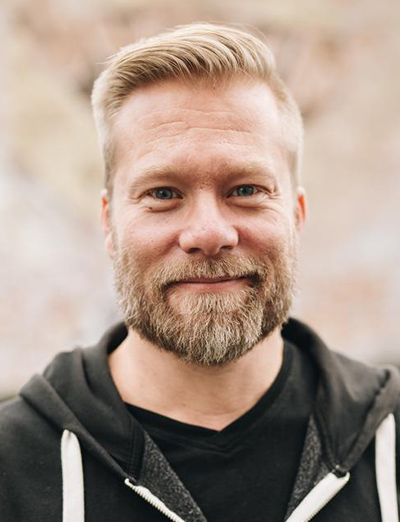 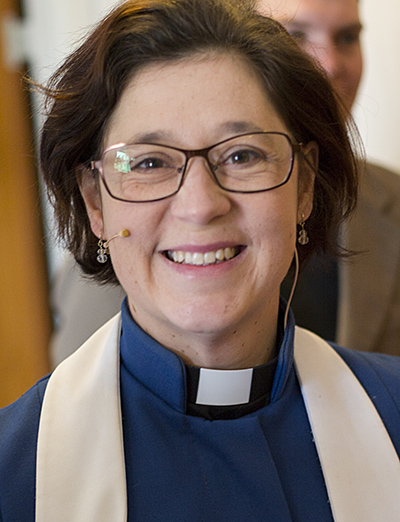 Ruben
Louise
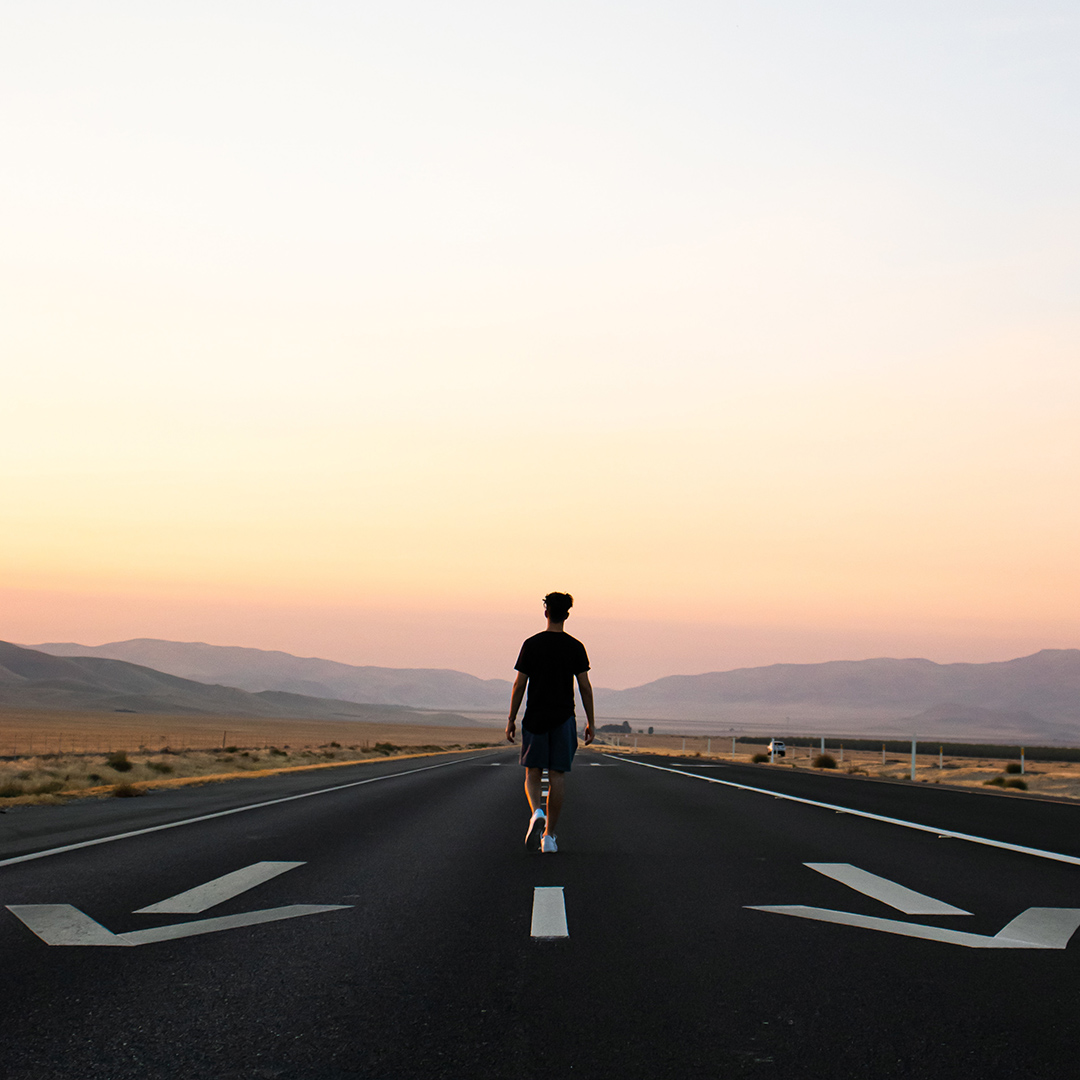 Hjælp os med at gøre Arrow kendt
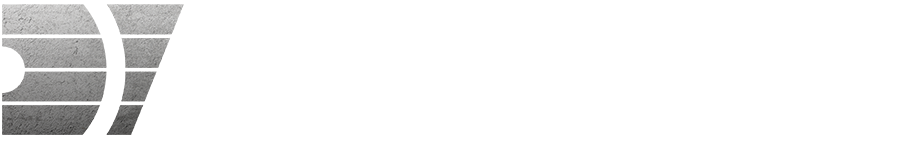